Project # 12 – Smart WalkerREU student: Christopher FeltnerGraduate mentors: Sharare Zethabian and Siavash KhodadadehFaculty mentor(s): Dr. Turgut and Dr. Bölöni
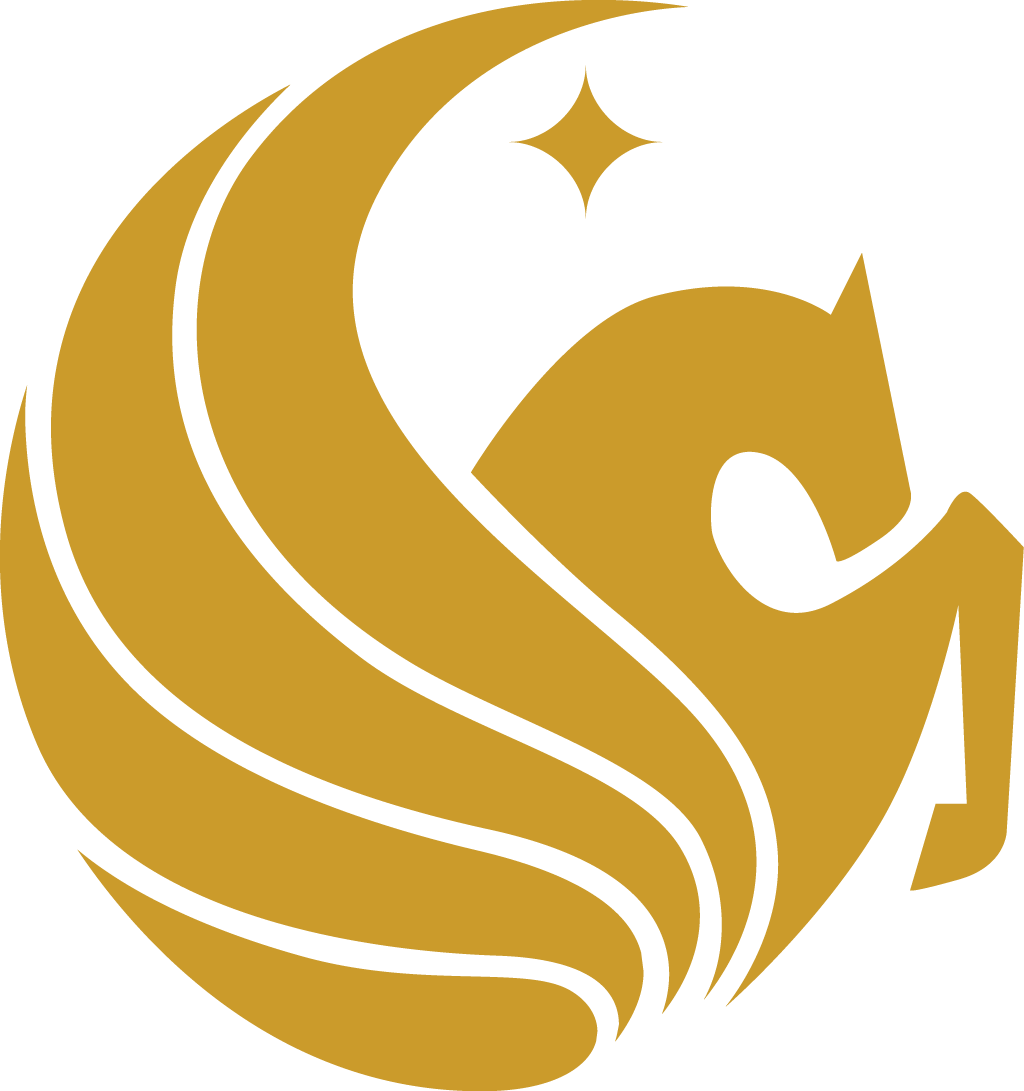 Week 10 (July 16 – July 20, 2018)

Accomplishments:
Created poster
Practiced poster presentation with Jon
Added documentation and comments to code to help with future work
Went over all code with Sharare and Siavash to help with future work
Collected data for both vision walker and UI walker
Problems & Solutions:
Plans for next week:
Complete paper by Monday deadline
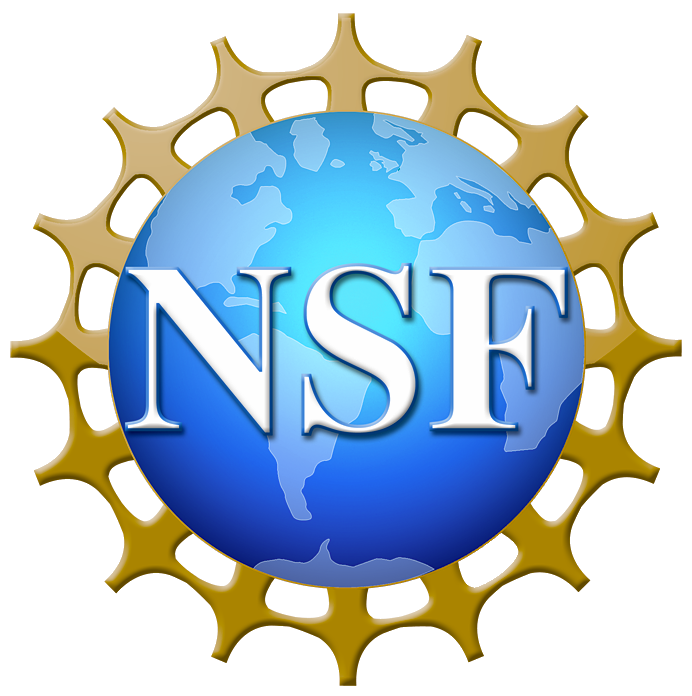 NSF REU Research Experience on Internet of Things 2018